WHAT IS INTERMODAL TRANSPORT?
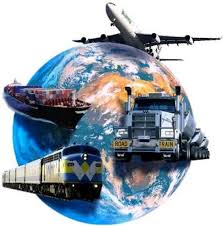 Kayıhan Ö. TURAN
UTIKAD
TURKEY
October 31 – November 1, 2016
UTIKAD
UTIKAD 
Association of International Forwarding and Logistics Service Providers

National and International Transportation:
      Road, Air, Sea, Rail and Combined Transportation
Logistics Services
Above 400 Members & 50,000 Direct Employment & 5 USD Billion Turnover

95 % of Air Transport
70 % of Road Transport
60 % of Sea Transport
20 % of Rail Transport

      carried out by our members in Turkey
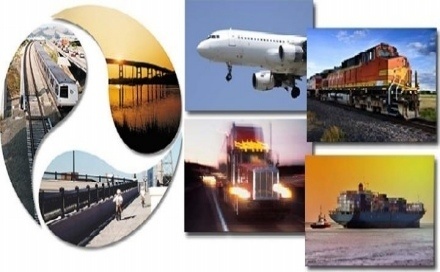 UTIKAD
‘’The Umbrella Organization for the Transportation and Logistics Industry’’
Presence & Organizations
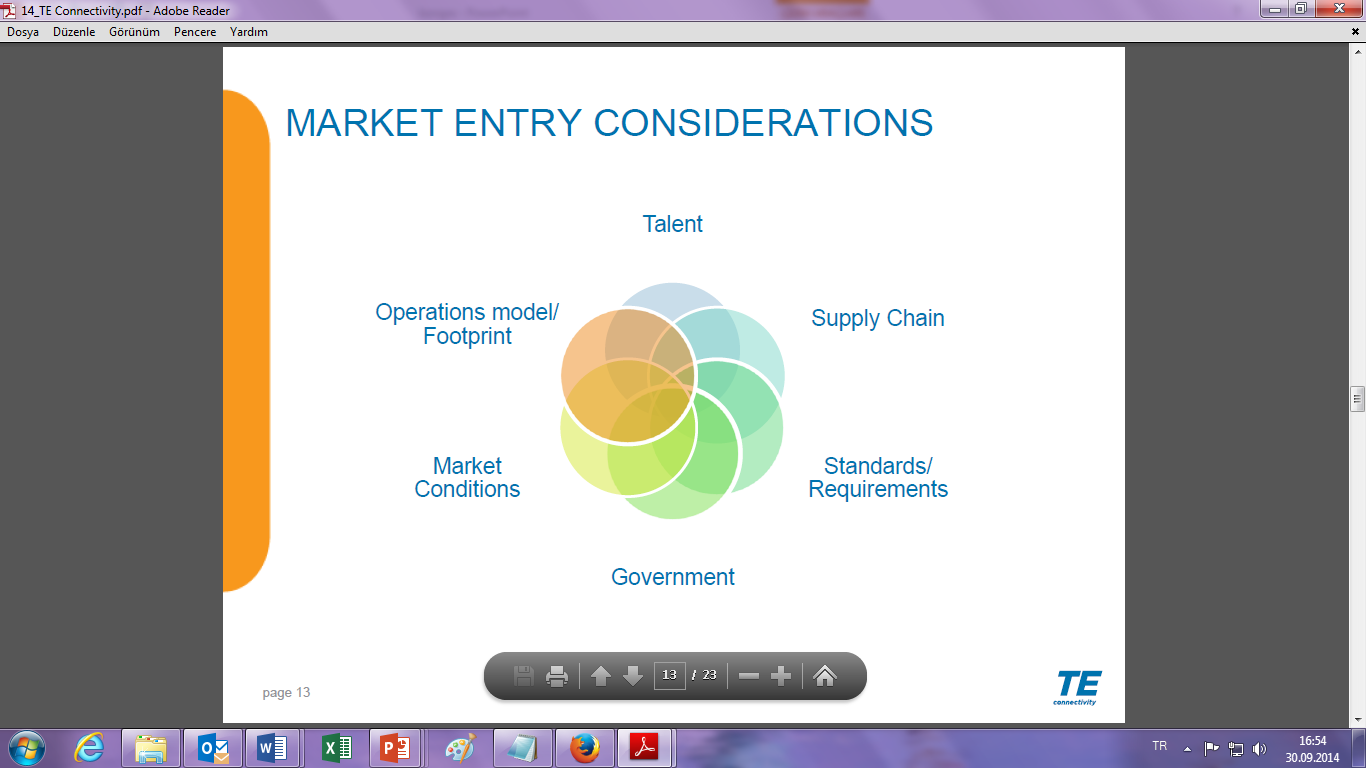 Projects & Cooperations
Training & Publications
Social Responsibilities
NATIONAL & INTERNATIONAL PLATFORMS
VOICE OF INDUSTRY IN TURKEY
VOICE OF INDUSTRY IN THE WORLD
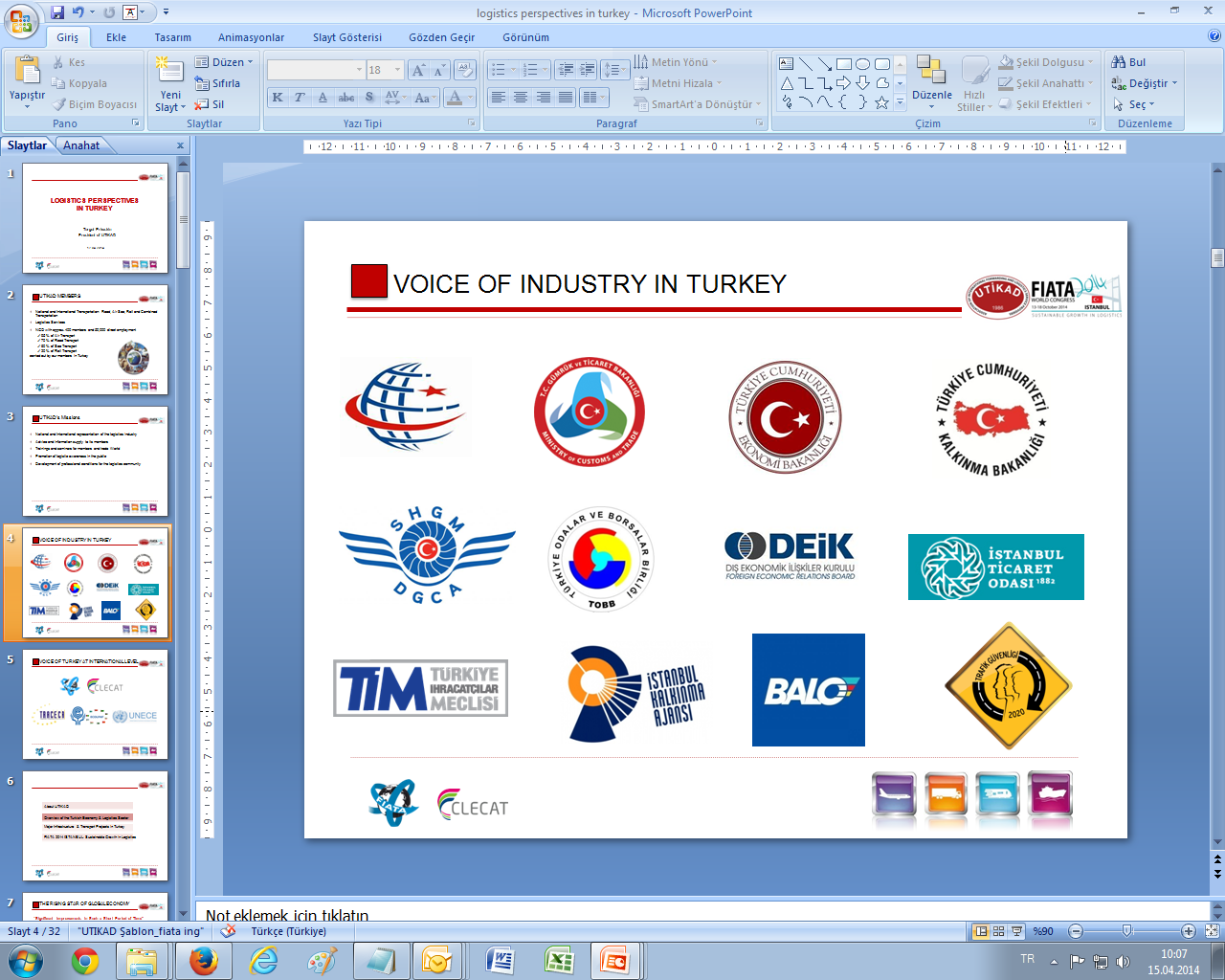 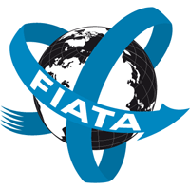 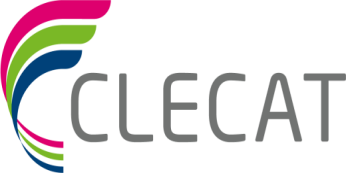 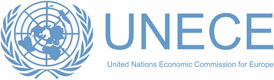 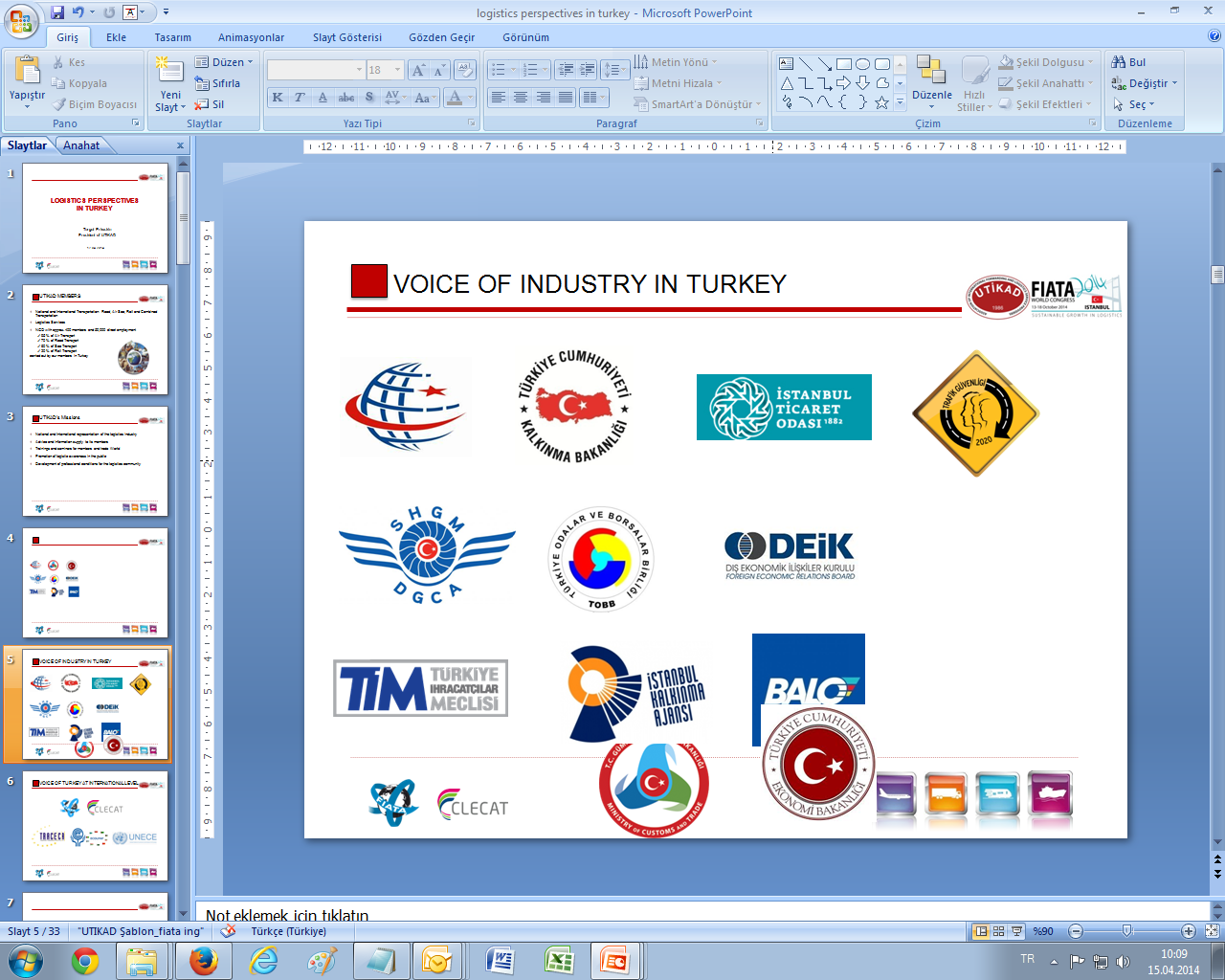 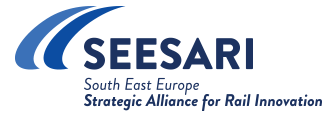 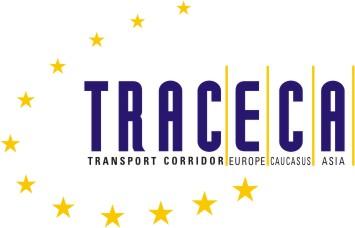 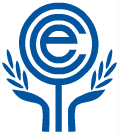 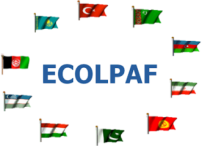 PRESENCE & ORGANIZATIONS
Voice of Industry Abroad with 6 Institutions
     FIATA, CLECAT, UNECE, ECOLPAF, TRACECA, SEESARI

Founding Member of ECOLPAF & SEESARI

Working Groups of 7 Sectoral Divisions

Hosted 4 International Organizations
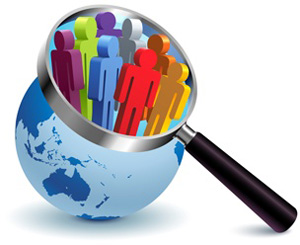 International Organizations By UTIKAD
1999
2002
2011
2014
FIATA World
Congress
Balkan Congress
10. Southeast European 
Freight Forwarders
& Logistics Operators
 Congress
FIATA World
Congress
FIATA WORLD CONGRESS 2014 ISTANBUL
From 95 Countries, 1039 Participants came together
15 Meetings

 35 Speakers

1055 Networking Meetings

 43 Exhibitors
Italy
Gana
India
U.S.A
Nigeria
U.A.E.
Taiwan
Ukraine
Malaysia
Belgium
MAIN MEDIA SPONSOR
PLATIN SPONSOR
PLATIN SPONSOR
MAIN SPONSOR
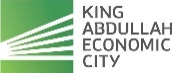 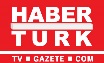 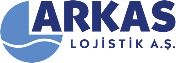 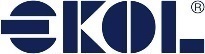 BRONZE SPONSOR
YIFFYA SPONSOR
SILVER SPONSOR
MEDIA SPONSORS
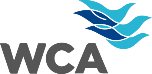 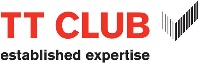 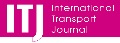 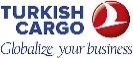 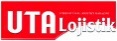 TRAINING & PUBLICATIONS
FIATA Diploma in Freight Forwarding / with 25 graduate end of 1st year June - 2016
Self Improvement and Vocational Trainings
 Ahmet Kartal Annual Achievement Award
9 Educational Books & 2 Special Report
UTIKAD Library of 368 Books
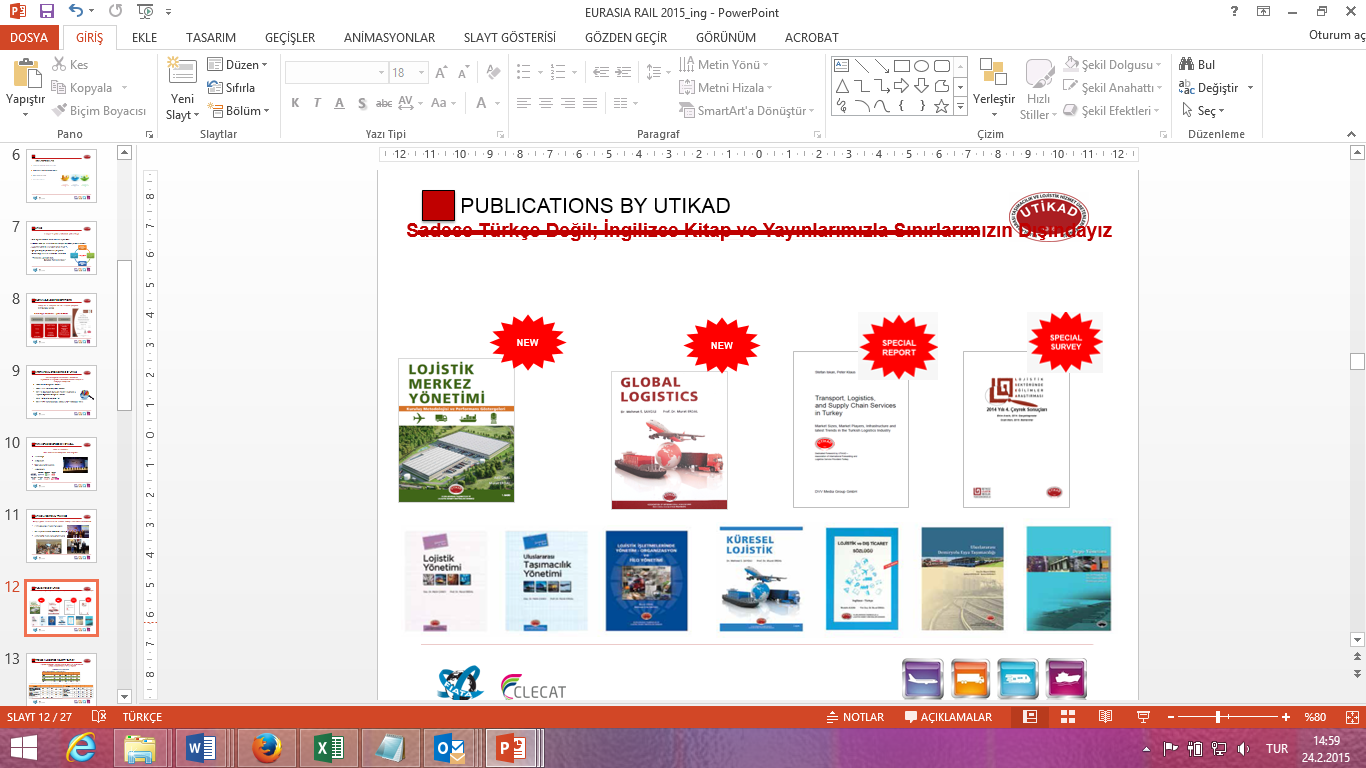 Publications By UTIKAD
WHAT IS INTERMODAL TRANSPORT ?
AS FREIGHT FORWARDERS 
WE ORGANIZE «DOOR TO DOOR» OPERATIONS 
BY COMBINING DIFFERENT TYPE OF 
TRANSPORTATION MODES & SERVICES    

BY PHYSICAL HANDLING THE GOODS AT TERMINAL                                        WHERE WE CHANGE TRANSPORT MODE
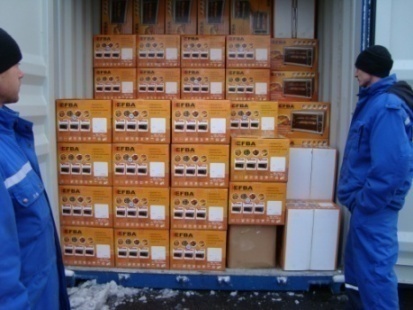 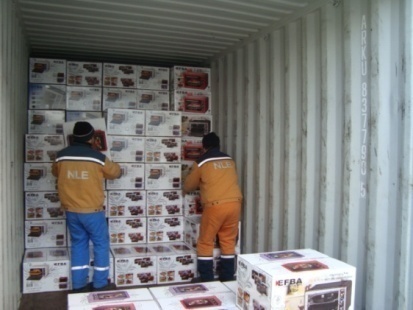 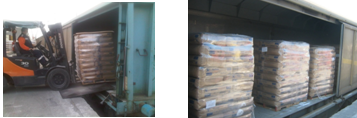 WHAT IS INTERMODAL TRANSPORT ?
OR
AS FREIGHT FORWARDERS 
WE ORGANIZE «DOOR TO DOOR» OPERATIONS 
BY COMBINING DIFFERENT TYPE OF 
TRANSPORTATION MODES & SERVICES   
 
WITHOUT PHYSICAL HANDLING THE GOODS AT TERMINAL                                        WHERE WE CHANGE TRANSPORT MODE
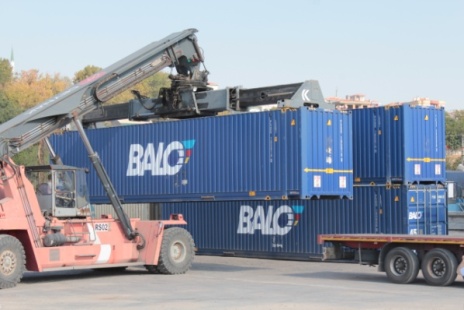 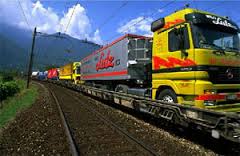 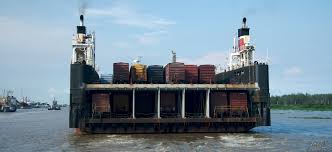 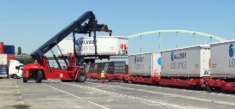 WHAT IS INTERMODAL TRANSPORT ?
SO THERE SHOULD BE ONLY 
TWO  OPERATIONAL DESCRIPTION OF WHAT WE DO
 
DESCRIPTION A : BY PHYSICAL HANDLING OF THE GOODS AT 
                               TERMINAL WHERE WE CHANGE 
                               TRANSPORT MODE

DESCRIPTION B : WITHOUT PHYSICAL HANDLING OF THE  
                                GOODS AT TERMINAL  WHERE WE CHANGE 
                               TRANSPORT MODE

WE DO NOT HAVE A 3RD OPTION
COMPLICATED TERMINOLOGY
I.    Multimodal Transportation        (broadest term and covers all of the others) 

II.   Intermodal Transportation        (a specific type of multimodal transportation)

III.  Combined Transportation         ( recently used one )

IV.  Co-Modal Transportation         (focusing on the overall sustainability and  
                                                        resource utilization – not common&known much)

V.   Synchromodal Transportation (synchronized combination of different 
                                                       transport modes and focusing on real-time 
                                                       flexibility – not common&known much)
THESE ARE NOT OPERATIONAL DESCRIPTIONS
MARKET RESEARCH
LAST YEAR A SHORT QUESTIONNAIRE WAS DONE DURING 
ONE OF OUR SESSIONS WITH BELOW RESULTS 

TOTAL  ATTANDANCE : 18





TOTAL ATTANDANCE : 18
SMALL QUESTIONNAIRE IN THE MARKET
WE DID SAME QUESTIONNAIRE WITH OUR MEMBERS AND 
HERE ARE THE RESULTS 

TOTAL  ATTANDANCE : 16





TOTAL ATTANDANCE : 16
SUMMARY OF QUESTIONNAIRES
Carriage of goods in one and the same loading unit or road vehicle, which uses two or more modes of transport respectively without handling the goods themselves while changing modes
The carriage of goods by using two or more modes of transport respectively by physical handling of the goods themselves while changing transport modes.
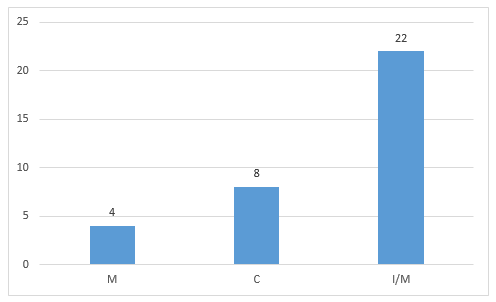 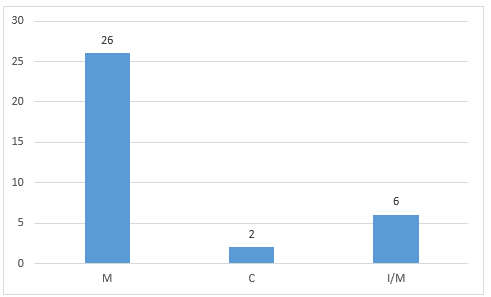 SECTOR IDEA %65 & %76 SAME AS IN THE BEGINNING DESCRIPTION
UNECE TERMINOLOGY ON COMBINED TRANSPORT
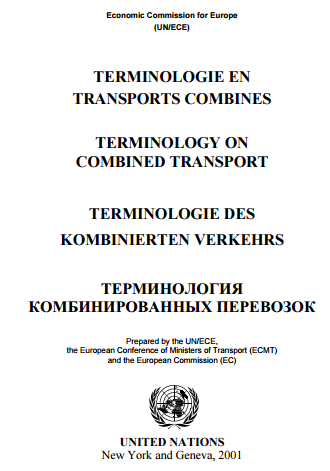 COVER PAGE
COMBINED TRANSPORT
UNECE TERMINOLOGY ON COMBINED TRANSPORT
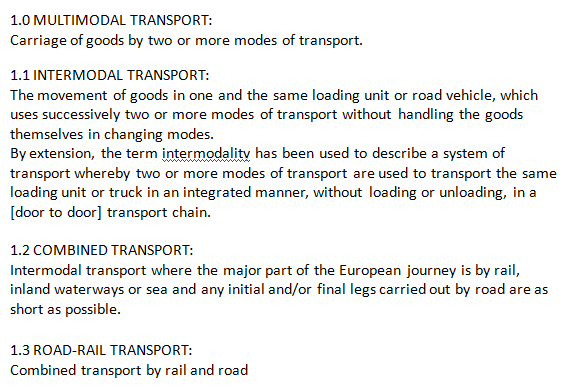 TITLE IS NOW A SUBTITLE!!!
1.0 MULTIMODAL TRANSPORT
Current Definition:

1.0 MULTIMODAL TRANSPORT:

Carriage of goods by two or more modes of transport.

 Our Proposal: 

1.0 COMBINED TRANSPORT

Carriage of goods by two or more modes of transport respectively. There are two types of combined transport modals.
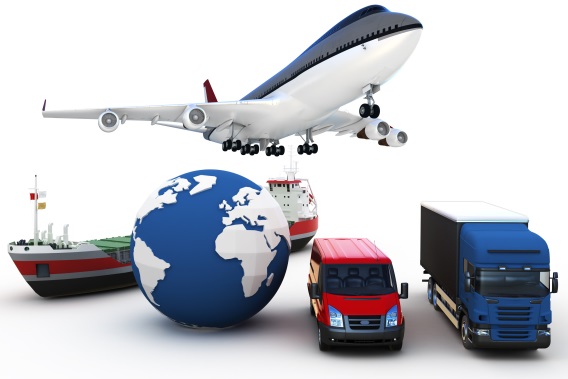 1.1 INTERMODAL TRANSPORT
Current Definition: 

1.1 INTERMODAL TRANSPORT

The movement of goods in one and the same loading unit or road vehicle, which uses successively two or more modes of transport without handling the goods themselves in changing modes. 

By extension, the term intermodality has been used to describe a system of transport whereby two or more modes of transport are used to transport the same loading unit or truck in an integrated manner, without loading or unloading, in a [door to door] transport chain.

 Our Proposal:

1.1 INTERMODAL TRANSPORT
 
Carriage of goods in one and the same loading unit or road vehicle, which uses two or more modes of transport respectively without handling the goods themselves while changing modes. 

In an intermodal transport, the main transport is executed by rail, inland waterways or sea. Pre carriage and/or final delivery is carried out by road as short as possible.
1.2 COMBINED TRANSPORT
Current Definition:

1.2 COMBINED TRANSPORT

Intermodal transport where the major part of the European journey is by rail, inland waterways or sea and any initial and/or final legs carried out by road are as short as possible.

 Our Proposal:

1.2 MULTIMODAL TRANSPORT :

The carriage of goods by using two or more modes of transport respectively by physical handling of the goods themselves while changing transport modes.
UNECE LIMITS DESCRIPTION TO EUROPE
1.3 ROAD-RAIL TRANSPORT
Current Definition: 

1.3 ROAD-RAIL TRANSPORT: 

Combined transport by rail and road 


 Our Proposal: 

Removal of the term

1.3 ROAD-RAIL TRANSPORT: 

Combined transport by rail and road
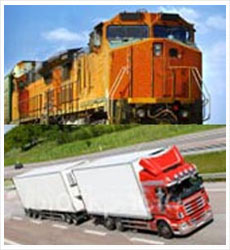 THEN WHY NOT ANOTHER TOPIC AS «SEA + RAIL»
UNECE TERMINOLOGY ON COMBINED TRANSPORT
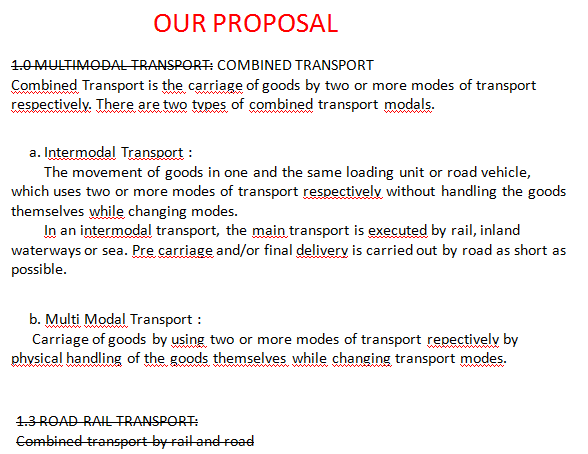 UNECE TERMINOLOGY ON COMBINED TRANSPORT
BECAUSE MAIN DISTINGUISHING ITEM 

PHYSICAL HANDLING OF THE GOODS OR WITHOUT HANDLING THE GOODS
BY CHANGING MODES
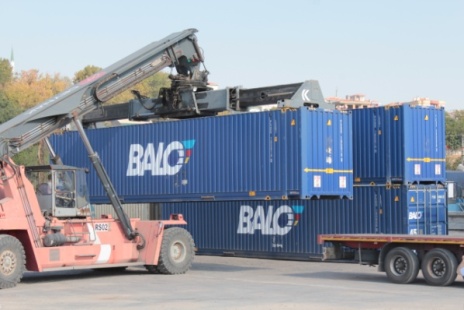 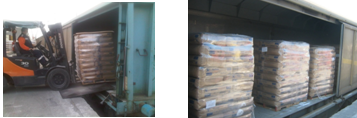 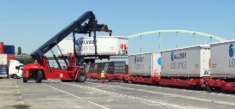 OR
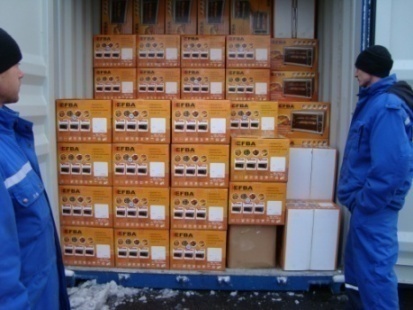 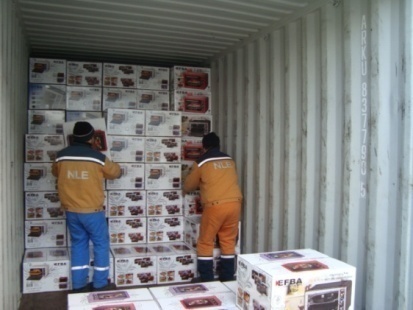 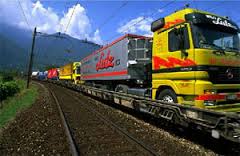 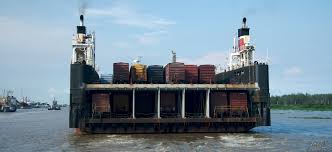 UNECE TERMINOLOGY ON COMBINED TRANSPORT
A FULLY AGREED DEFINITION IN TERMINOLOGY IS A MUST 

TO BETTER MEASURE THE TYPE OF BUSINESS PERFORMED IN THE MARKET,

TO EVALUATE AND PREPARE STATISTICAL REPORT

WHICH IN RETURN WILL HELP US

TO SHAPE THE FUTURE TRANSPORT POLICIES
Thank You
Kayıhan Ö. Turan
UTIKAD
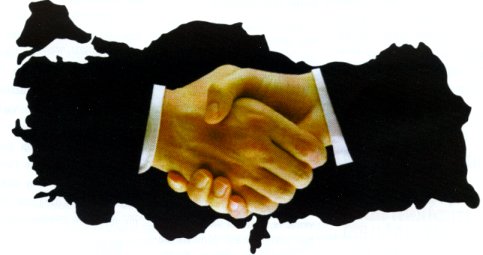